Основные отрасли
Промышленности
На территории Румынии работают крупнейшие заводы. Также обнаружены очень большие запасы нефти и газа на черноморском шельфе Румынии.
Румынии
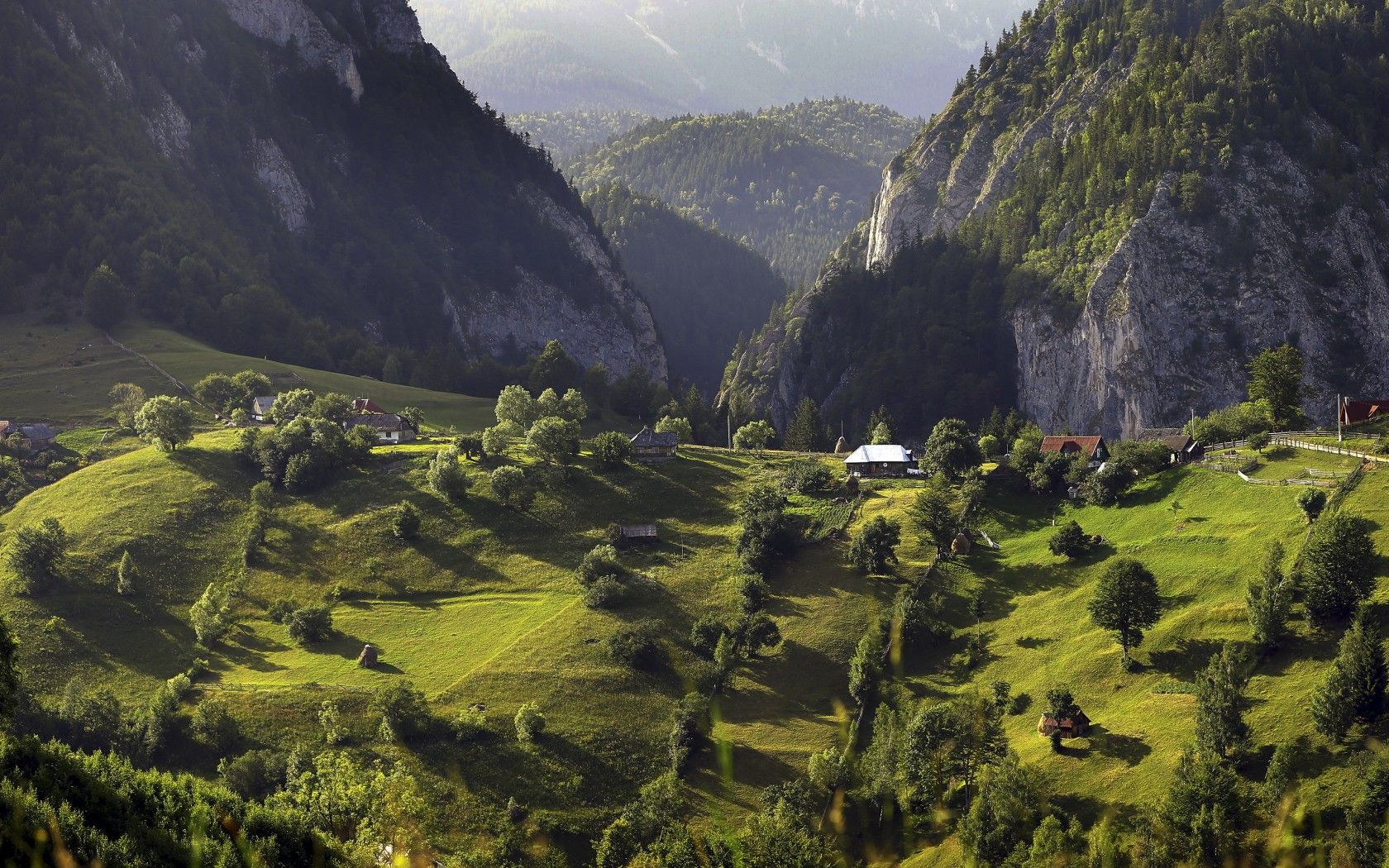 РУМЫНИЯ
Природные ресурсы
Залежи рудных ресурсов
Запасы углеводов
Водоснабжение
Почвенный покров
Узнать
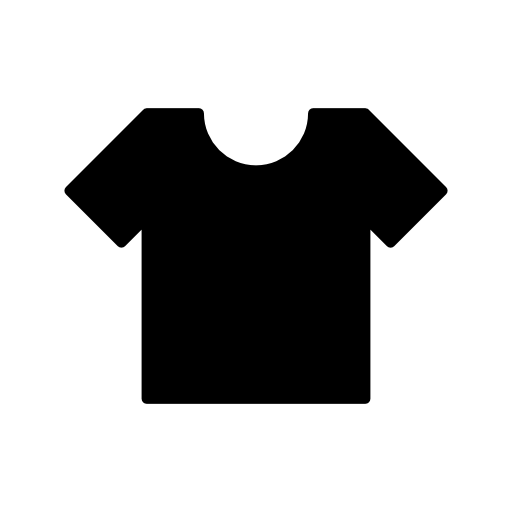 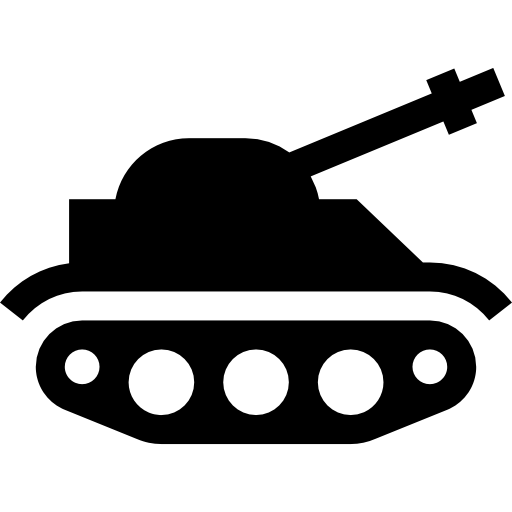 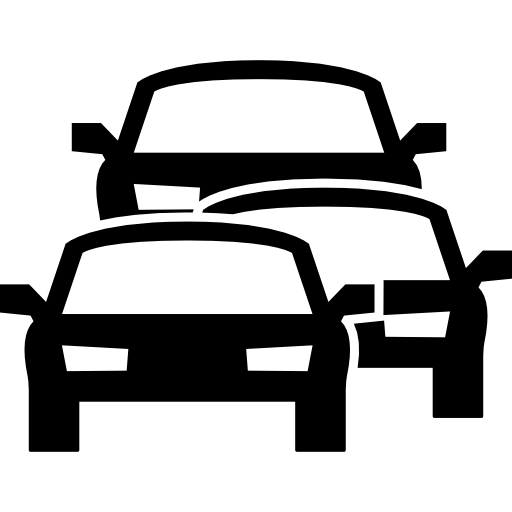 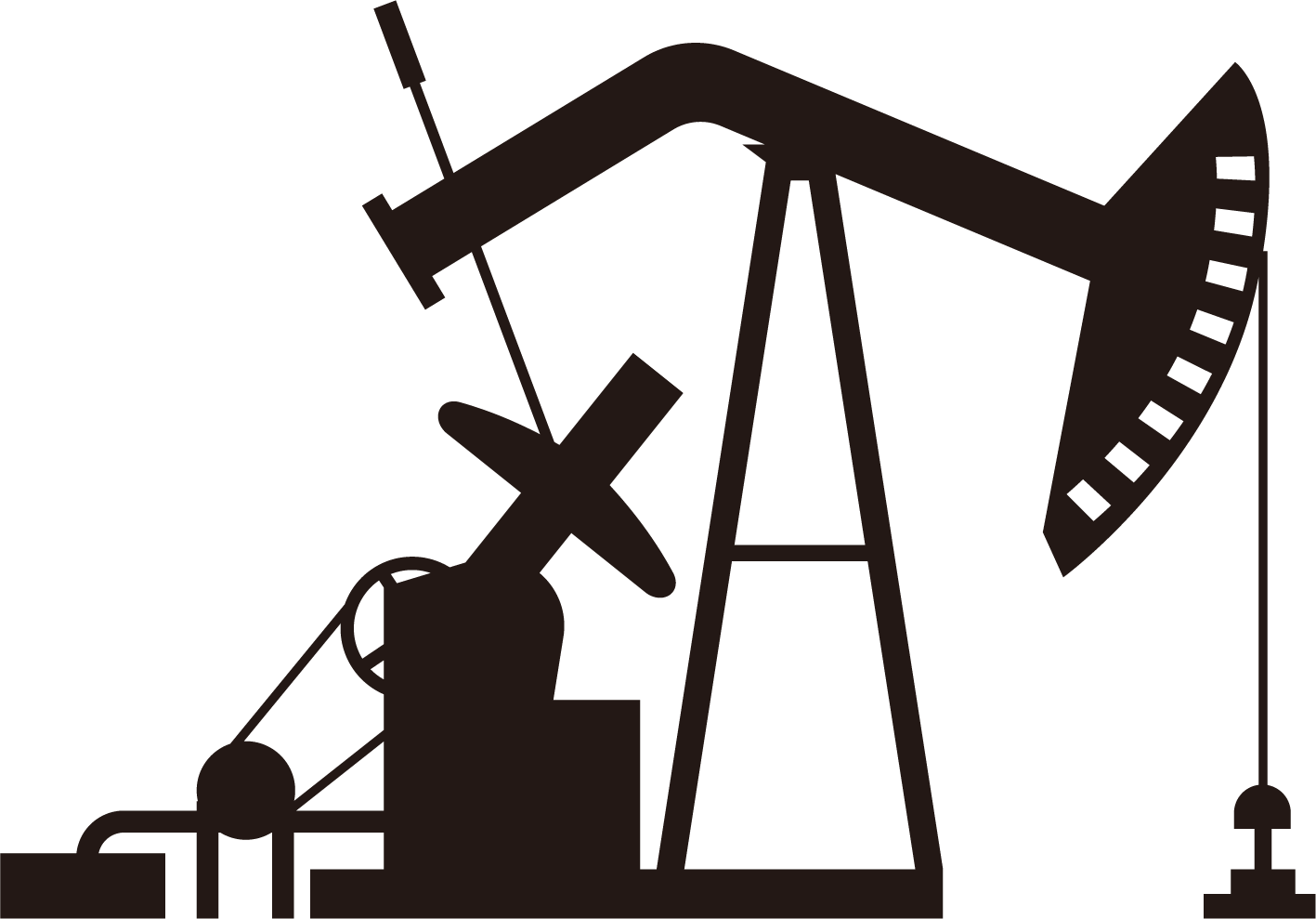 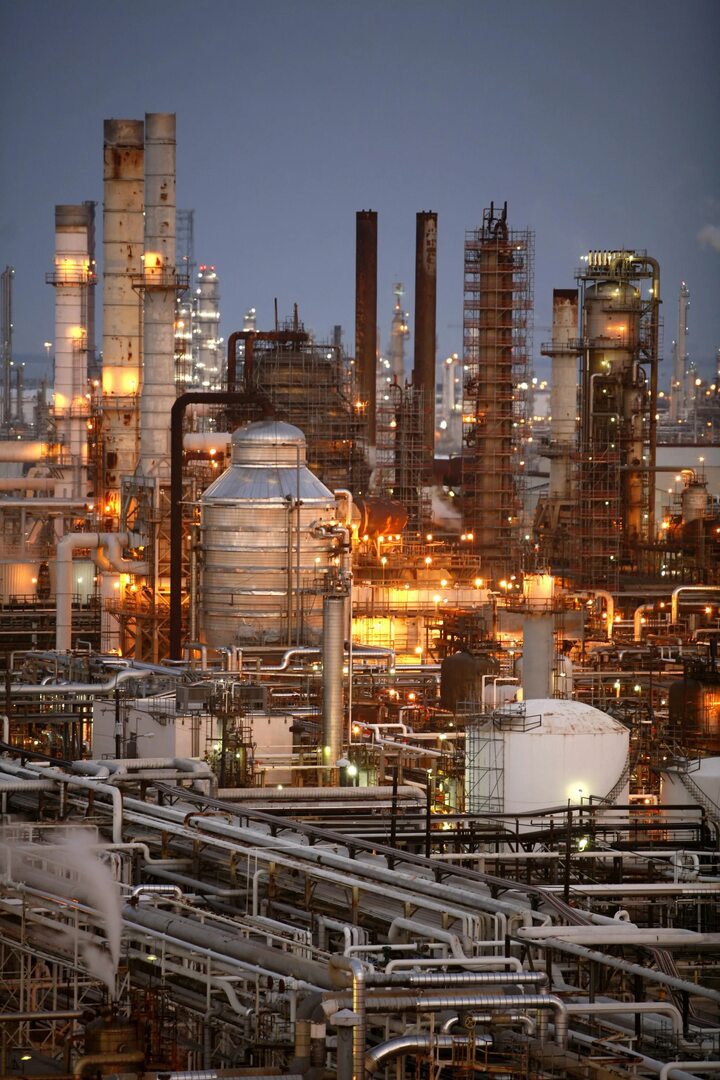 Основные отрасли
Промышленности
На территории Румынии работают крупнейшие заводы. Также обнаружены очень большие запасы нефти и газа на черноморском шельфе Румынии.
Румынии
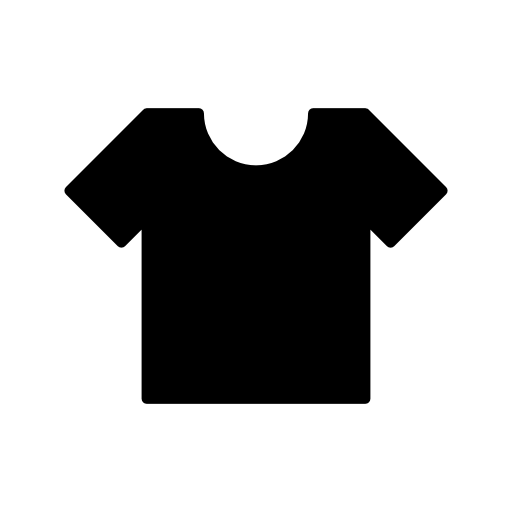 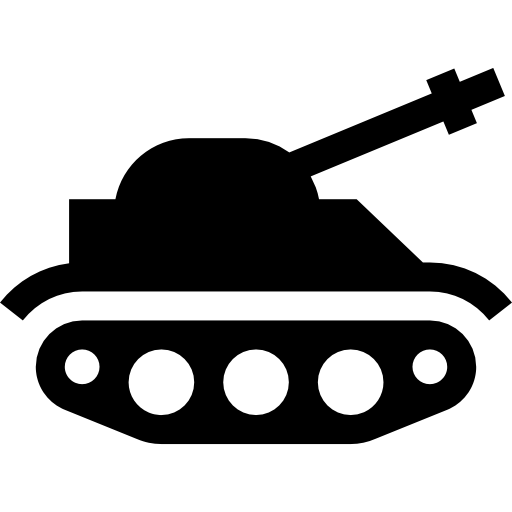 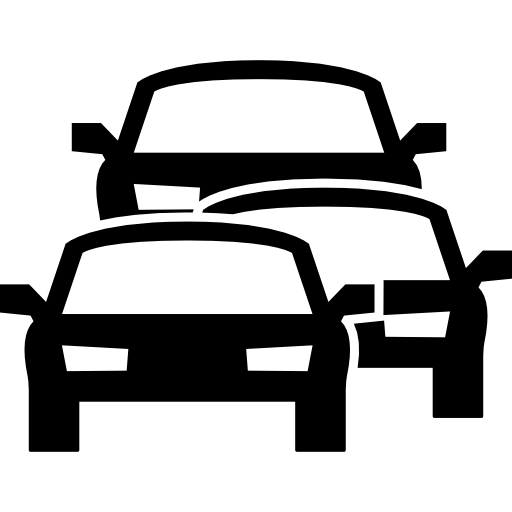 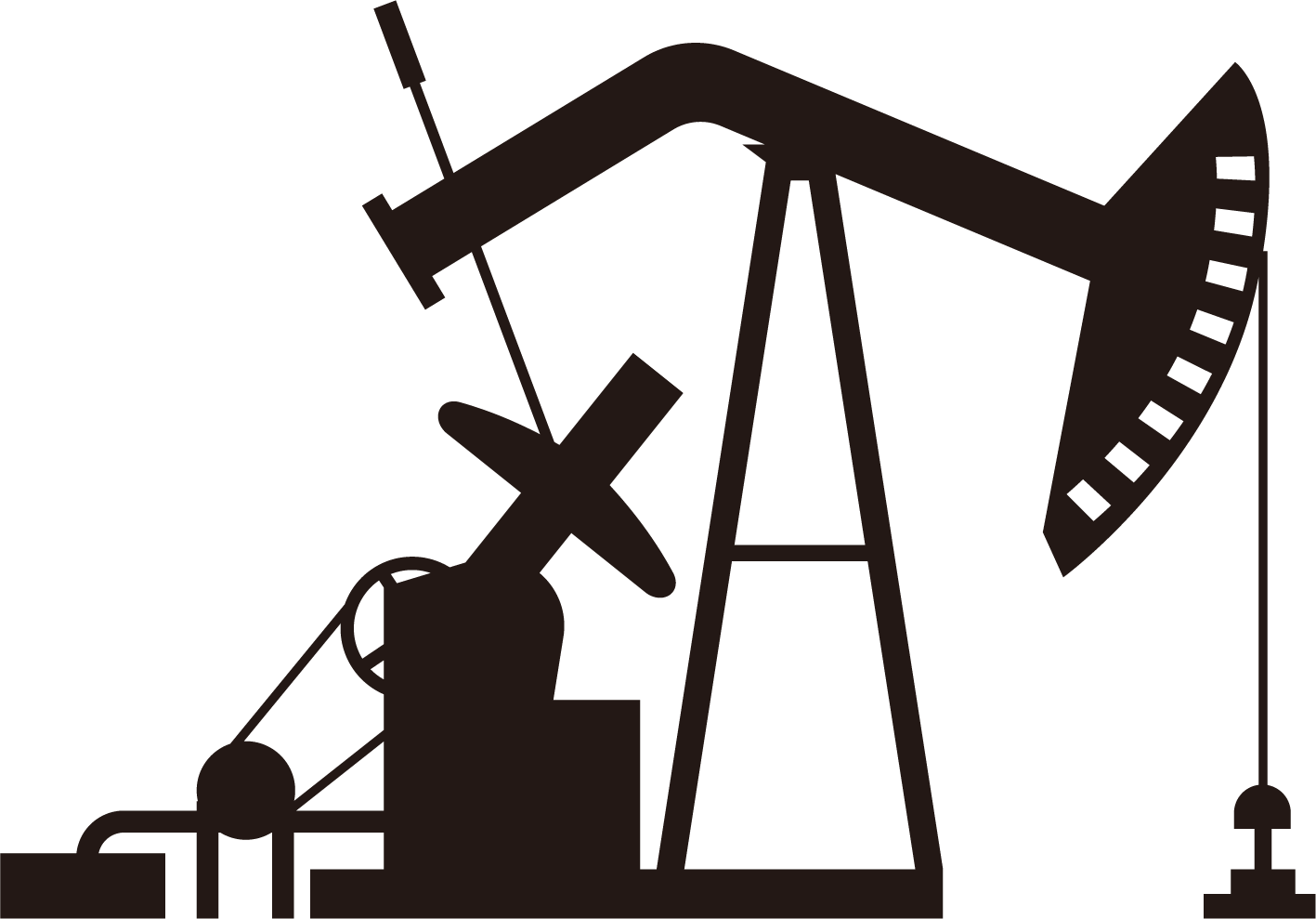 Авто -
мобильная
Нефтехимия
Оружейная
Текстиль
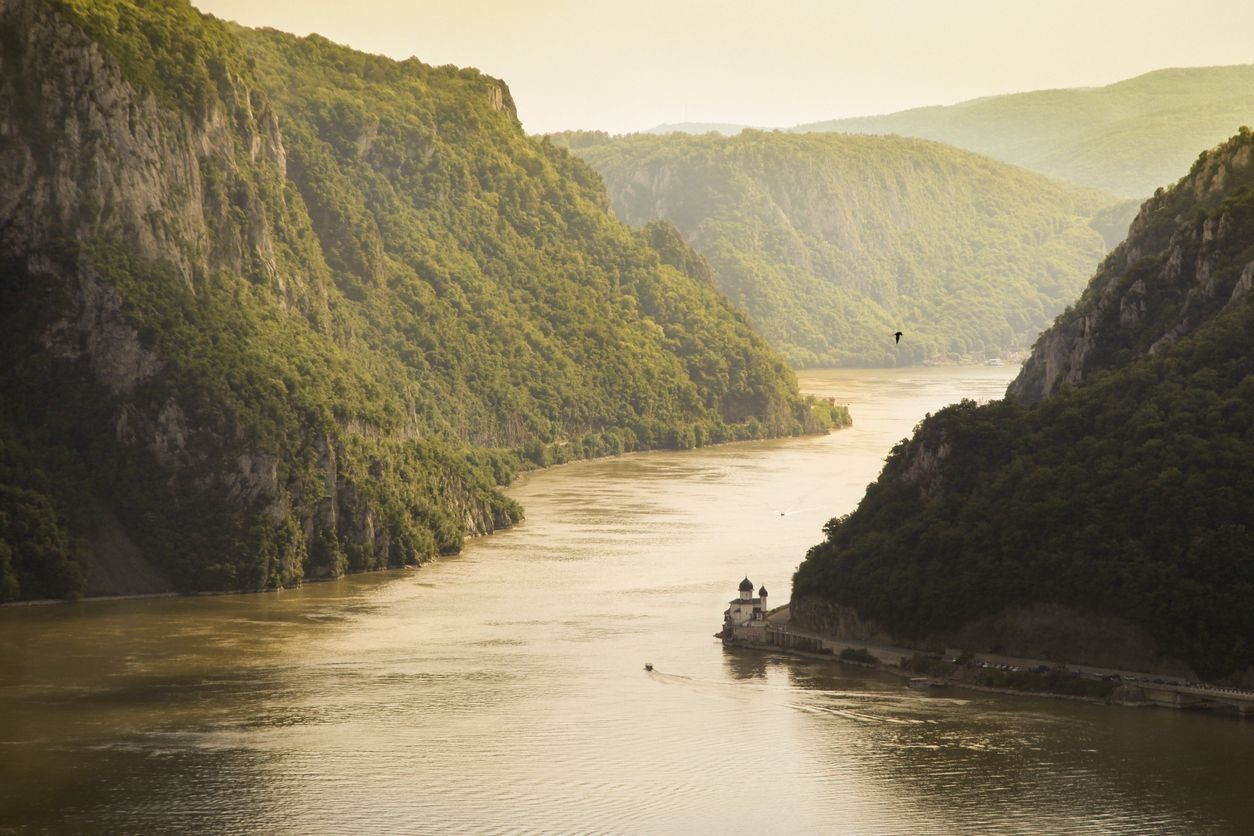 Румынская компания
Rompetrol
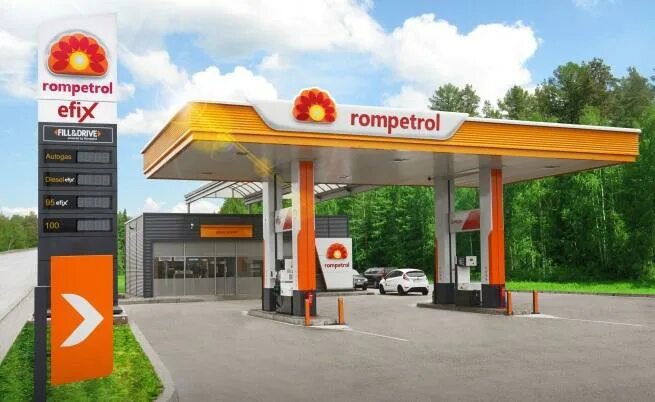 Компания по разработке, производству и переработке сырой нефти, базирующаяся в Румынии. Компания также занимается сбытом и дистрибуцией нефтепродуктов через свою сеть бензиновых и дизельных заправочных станций. Основанная как государственная компания в 1974 году, она была приватизирована в 1993 году и стала дочерней компанией KMG International в 2007 году.
РУДНЫЕ РЕСУРСЫ
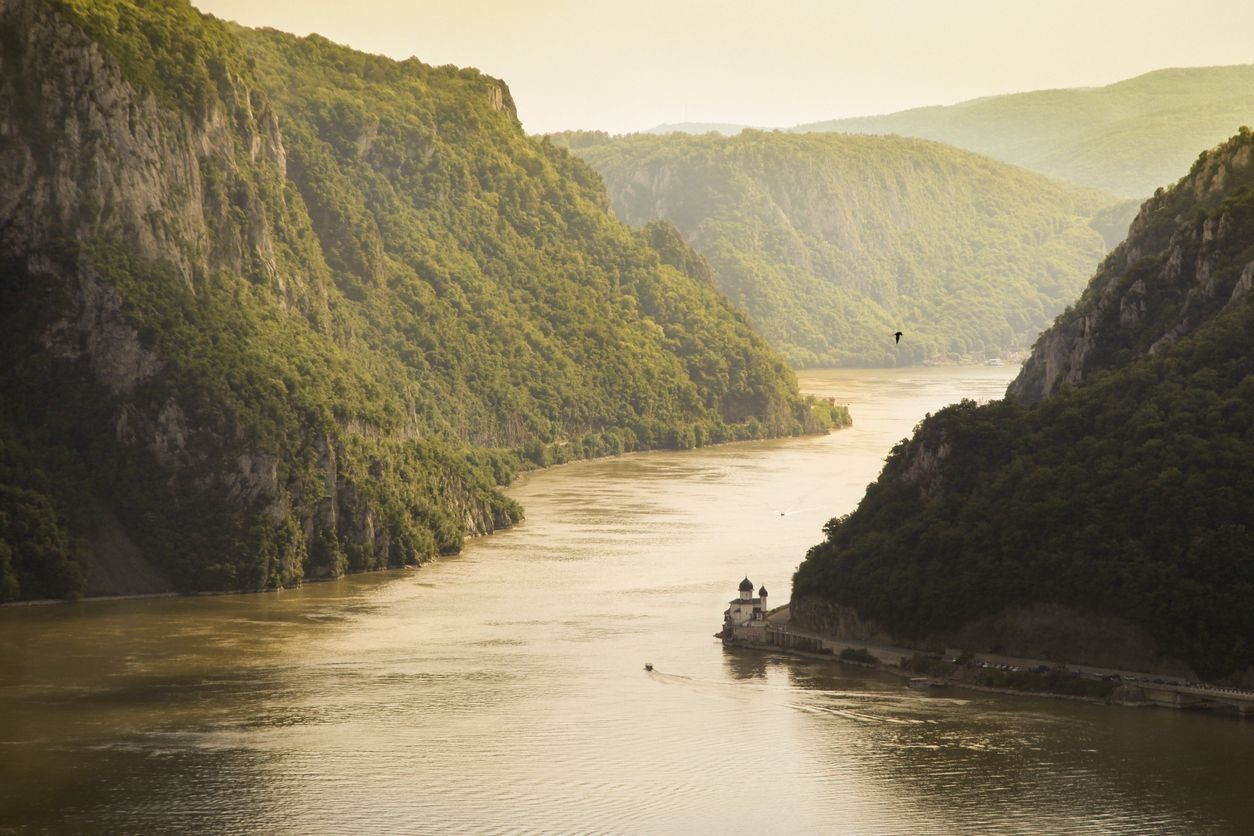 Залежи рудных ресурсов многочисленны, но крупных месторождений немного, хотя в сумме они вполне обеспечивают страну для удовлетворения потребностей в свинце, цинке, алюминии, марганце, меди.
РУМЫНСКИЕ РЕКИ
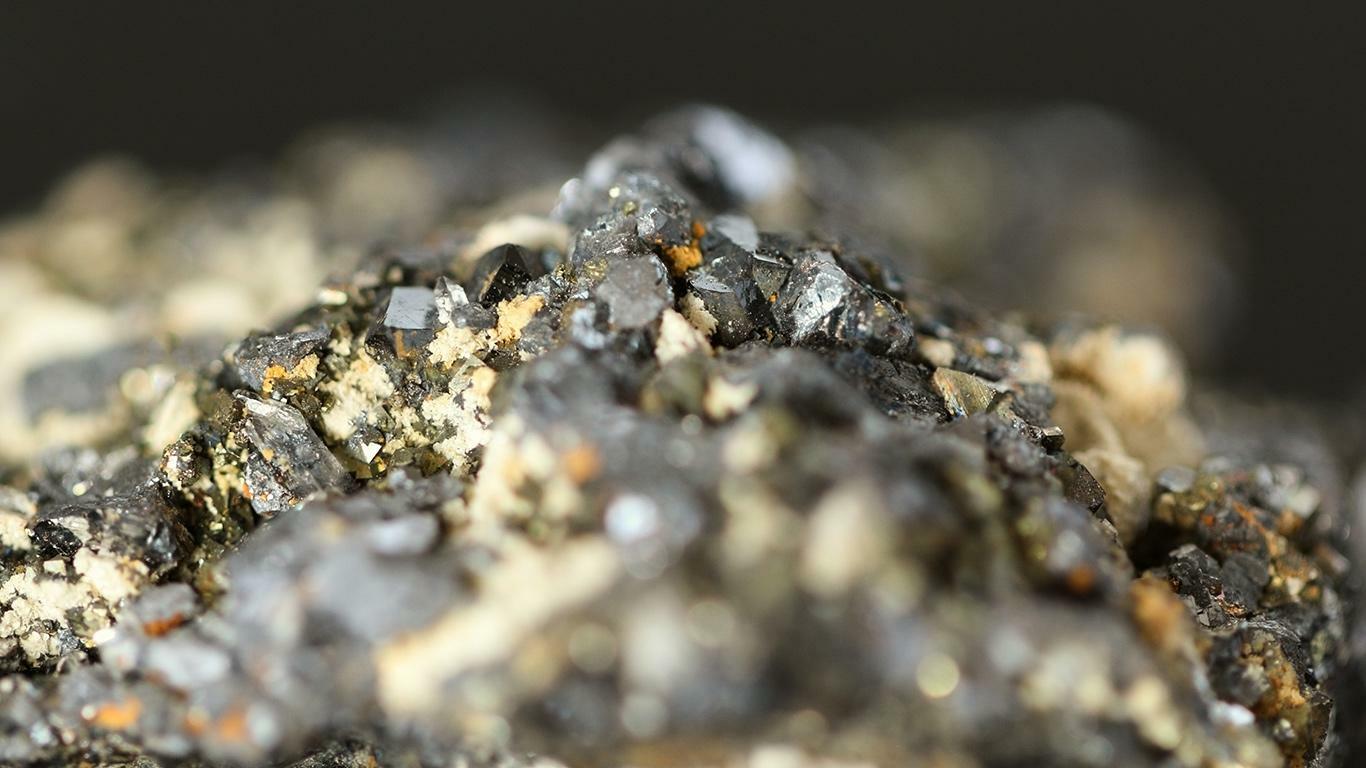 Реки берут начало в Карпатах и относятся к бассейну Дуная. Основным источником водоснабжения являются грунтовые воды:
Молдовское плато, Трансильванская впадина, Карпатский ороген. Есть источники минеральных вод. На западе страны обнаружены термальные воды с температурой на поверхности 75-85 градусов.
Аллювиальные и болотно-торфяные отмечаются по долинам рек.Лесные массивы занимают третью часть территории Румынии, а из них четвертая часть занята ценными хвойными лесами, где преобладают ель и пихта. До высоты 500 м растет дуб и бук.В Карпатах буковые леса доходят до отметки 1200-1400 м, выше этой отметки растут хвойные породы деревьев.
Аллювиальные и болотно-торфяные отмечаются по долинам рек.Лесные массивы занимают третью часть территории Румынии, а из них четвертая часть занята ценными хвойными лесами, где преобладают ель и пихта. До высоты 500 м растет дуб и бук.В Карпатах буковые леса доходят до отметки 1200-1400 м, выше этой отметки растут хвойные породы деревьев.
ПОЧВА РУМЫНИИ
Почвенный покров формировался в зависимости от рельефа и климата – на низменных территориях, включая Трансильванию, преобладают плодородные черноземные почвы.В горных районах сформировались сильно щелочные мало плодородные почвы. Для холмистой местности, где вырублены лиственные леса, характерны бурые лесные, горнолесные почвы, напоминающие подзолы.
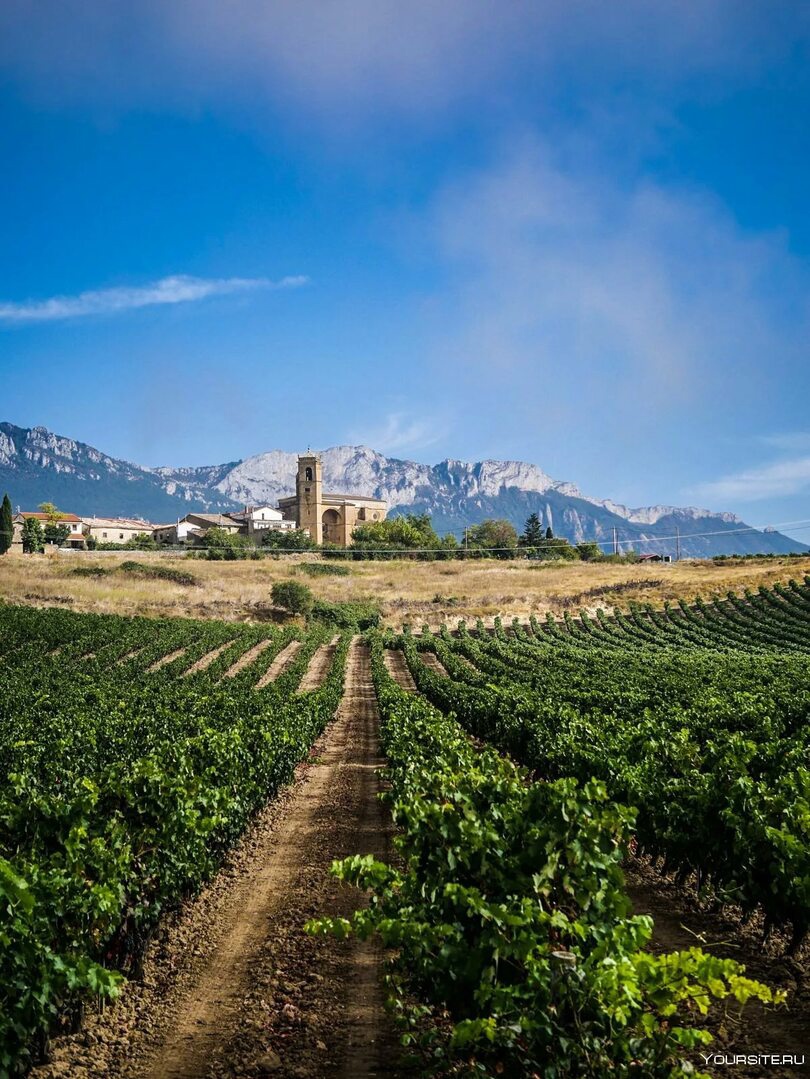 Аллювиальные и болотно-торфяные отмечаются по долинам рек.Лесные массивы занимают третью часть территории Румынии, а из них четвертая часть занята ценными хвойными лесами, где преобладают ель и пихта. До высоты 500 м растет дуб и бук.В Карпатах буковые леса доходят до отметки 1200-1400 м, выше этой отметки растут хвойные породы деревьев.